Martin RázusMaroško
Martin Rázus
slovenský básnik, prozaik, esejista, dramatik, publicista, politik a evanjelický kňaz
jeho najmladšia sestra Mária Razúsová bola významná slovenská poetka, dramatička a prekladateľka
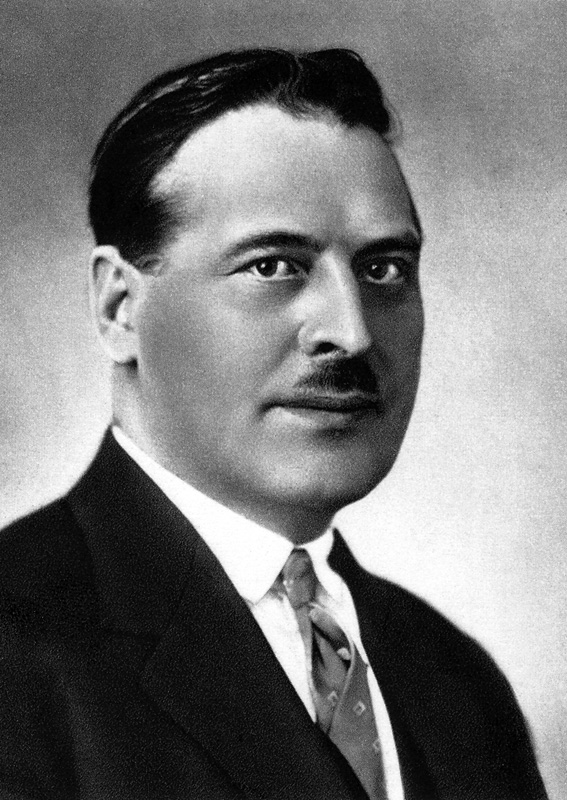 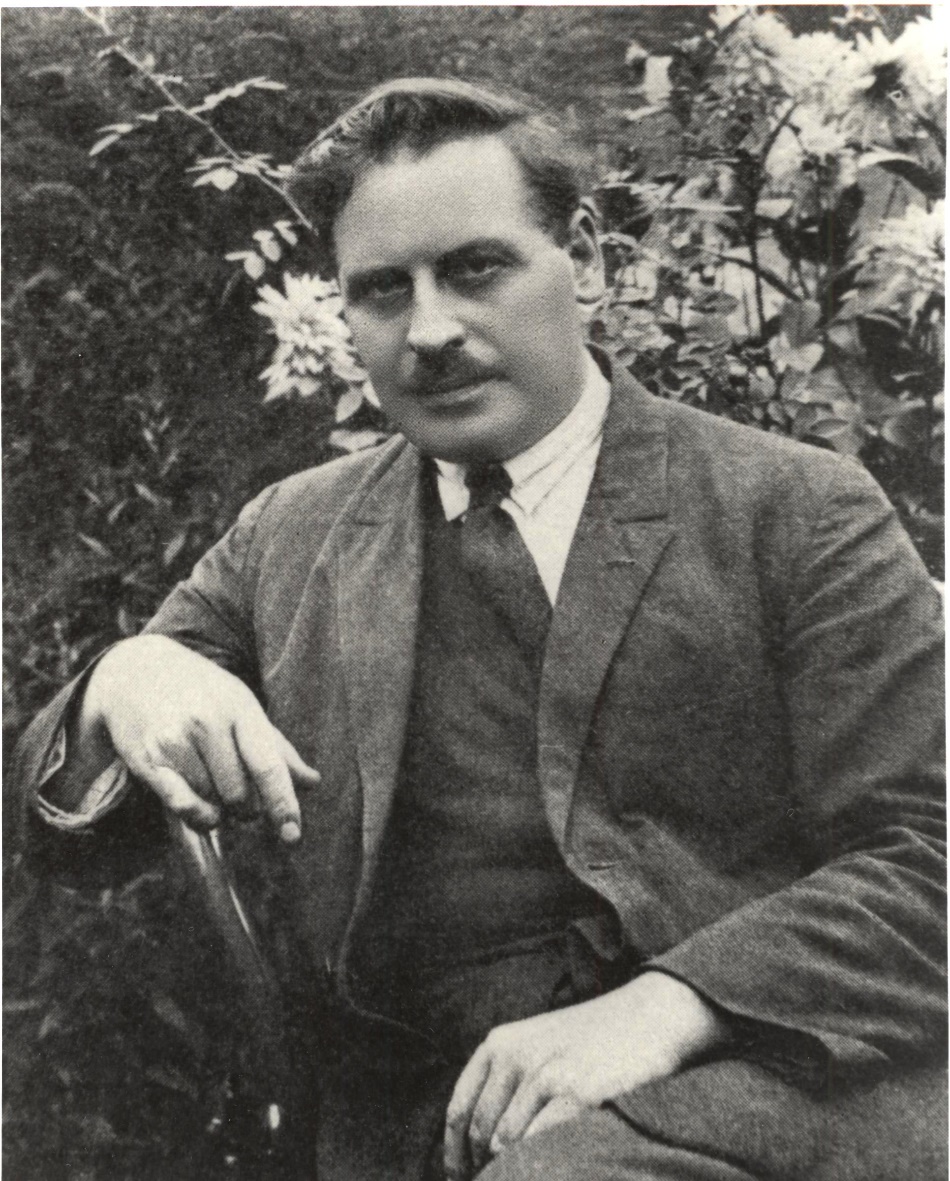 Martin Rázus - diela
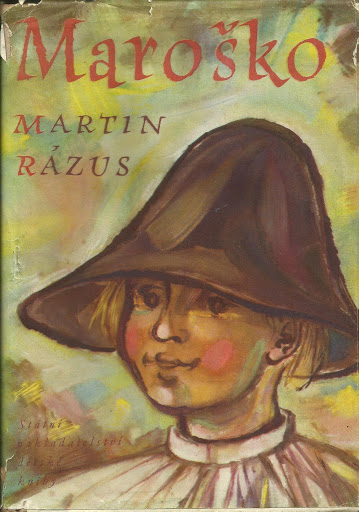 Tvorba pre deti a mládež:
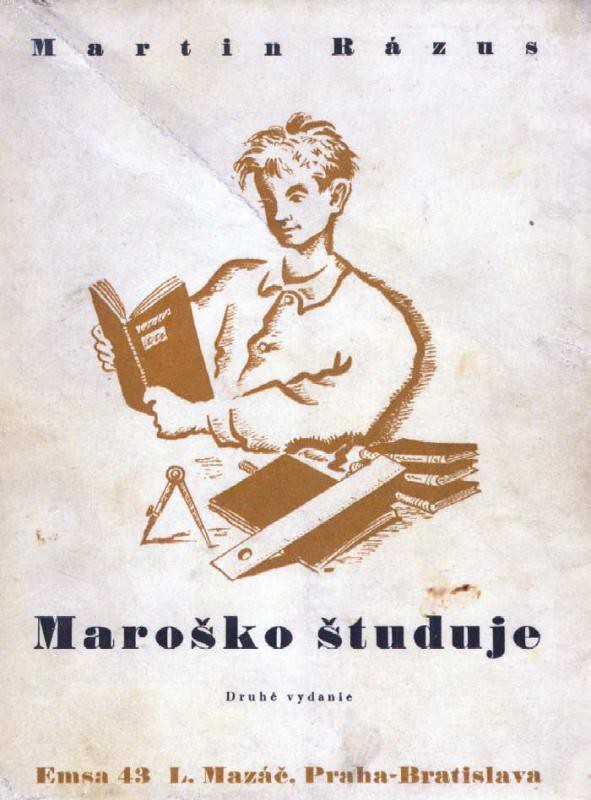 Maroško
 Maroško študuje
Maroško
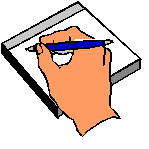 literárny druh:	epika
 literárna forma:	próza (neveršovaná reč)
 literárny žáner: 	autobiografický román
 téma: Autorove spomienky na detstvo - Maroško pomáha starému otcovi pri hlásení času. 
Hlavná postava: Maroško (sám autor Martin Rázus)
Druh rozprávania: on-rozprávanie
Zapíšeme si!
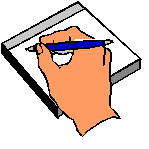 Autobiografický román 
Dielo, v ktorom autor zachytáva vlastný životopis alebo udalosti zo svojho vlastného života. 
Autor sa vracia k nejakej životnej skúsenosti, ktorou chce poukázať na minulosť.